Antihypertensives
Dr Thabo Makgabo
Hypertension
Antihypertensives
3 classes of antihypertensive agents for the management of persons without compelling indications- 1st line drugs
Diuretics (thiazide-like and thiazide)
Angiotensin-converting enzyme inhibitors (ACE-Is)
Calcium channel blockers (CCBs) 
If control is not reached with monotherapy,combination therapy should be instituted with another drug from the first-line classes.
The others 
Angiotensin-receptor blockers
Aldosterone-receptor antagonists
Beta blockers
Direct acting vasodilators
Drugs that alter sympathetic nervous system
Antihypertensives with concomitant diseases
Diuretics
Thiazide diuretics
The low-dose thiazide or thiazide-like diuretics (e.g. indapamide, hydrochlorothiazide) are first-line therapy for mild to moderate hypertension, especially in black patients and the elderly
Loop diuretics
 (furosemide)
Reduced glomerular filtration rate or by volume overload.
Potassium-sparing diuretics
To reduce the loss of potassium when they are used with thiazides
Amiloride, an epithelial sodium-channel blocker, is reportedly more effective than spironolactone as therapy in blacks who have resistance to treatment.
Calcium Channel Blockers
Dihydropyridine
Examples 
Amlodipine 
Nifedipine 
Isradipine 
Felodipine
Lercanidipine
Greatest vasodilatory effect -predominately on the vascular smooth muscle and have minimal effects on nodal conduction
Non-dihydropyridine
Examples 
Verapamil
Diltiazem
Prominent depressant effects on the nodes and can therefore be used to treat supraventricular arrhythmias.
ACEis
Class I: Captopril-like
Captopril
Class II: Prodrugs
Enalapril
Perindopril
Quinapril
Ramipril
Trandolapril
Class III: Water-soluble
Lisinopril
Adverse effects
Severe hypotension – 1st dose hypotension
Teratogenic
Chronic dry cough sometimes accompanied by wheezing
↑K+
Angioedema.
Angiotensin-receptor blockers
Angiotensin II type 1 (AT1) receptor blockers
Examples 
Losartan
Valsartan
Candesartan
Irbesartan
Telmisartan 
In clinical practice, ARBs should be used to treat patients who are ACE intolerant due to intractable cough or who develop angioedema
Beta blockers
Indications and contraindications for diuretic use
Indications and contraindications for CCB use
Indications and contraindications for ACEis and ARBs use
Indications and contraindications for beta blockers use
Other anti hypertensives
Direct vasodilators
 hydralazine and minoxidil
Centrally acting drugs
α-methyldopa (α2-blocker)
moxonidine
α1-blockers
 Doxazosin
Ganglion blockers
Guanethidine
Direct acting vasodilators
Direct vasodilators can be divided into:
Hydrazinophthalazine derivates e.g. Hydralazine, Dihydralazine
Pyrimidine derivatives e.g. Minoxidil
Nitroferricyanide derivatives e.g. Sodium nitroprusside
Hydralazine
Used in hypertensive crisis in pregnancy
Adverse effects:
Headache, 
Nausea, anorexia,
 Tachycardia,palpitations (beta blockers often combined to counteract tachycardia)
Sodium Nitroprusside
Used in hypertensive crisis
Adverse effects
Headache,palpitation,tachycardia
Accumulation of cyanide→ cyanide toxicity,arrhythmias and death
Sodium thiosulphate is given for prophylaxis or treatment of cyanide poisoning during nitroprusside infusion.
Hypertensive emergency
Hypertension in Pregnancy
Diuretics and atenolol should generally be avoided, and ACE-Is and ARBs are contraindicated entirely.
 Suitable antihypertensive drugs to be used in pregnancy are:
Methyldopa 
Nifedipine XL 
Apresoline 
Labetalol – hypertensive crisis
Hydralazine- hypertensive crisis
New Treatments and New Targets
Now the first direct renin inhibitor (DRI) for clinical use (aliskiren) has emerged. 
Can be combined with other antihypertensives , such as diuretics, ACEi, ARBs, and CCBs.
In summary
1st three drugs given 
Diuretics 
ACEi /ARBs
CCBs
4th drug
α blocker
β blocker
Aldosterone antagonist
Centrally acting drugs
Direct vasodilators
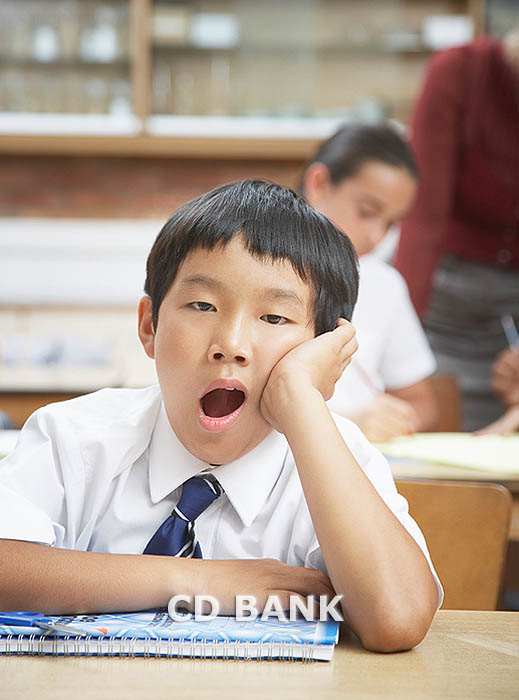 Questions ??